UFPR NO FACEBOOK
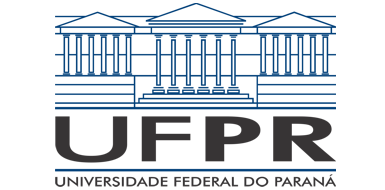 ENTRADA NO FACEBOOK: 2011
ESPAÇO DEDICADO AO DIA A DIA DA NOTÍCIA NA UNIVERSIDADE – COPIA E COLA DO PORTAL DA UFPR

AUSÊNCIA DE ATRATIVOS, COMO IMAGENS, VÍDEOS, PARA CHAMAR ATENÇÃO DOS SEGUIDORES

LINGUAGEM FORMAL

 BAIXA INTERAÇÃO COM O PÚBLICO

2011 à 2014: 28 MIL FÃS
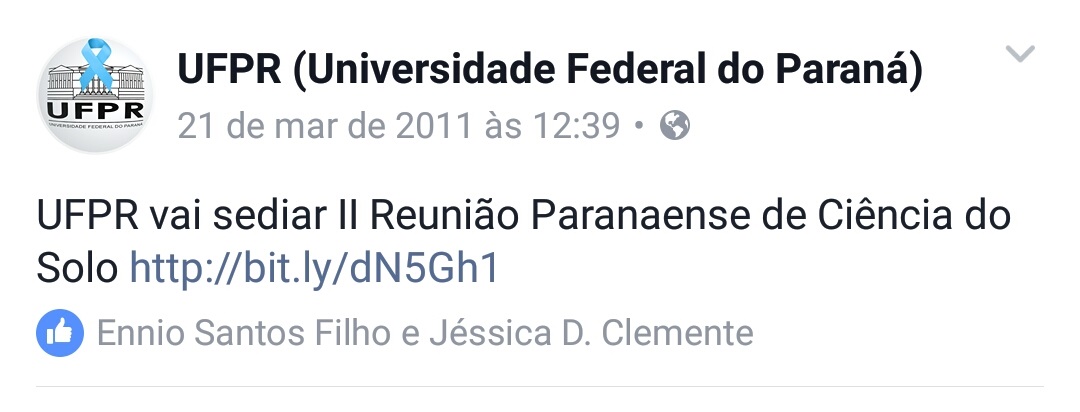 REPOSICIONAMENTO: 2014
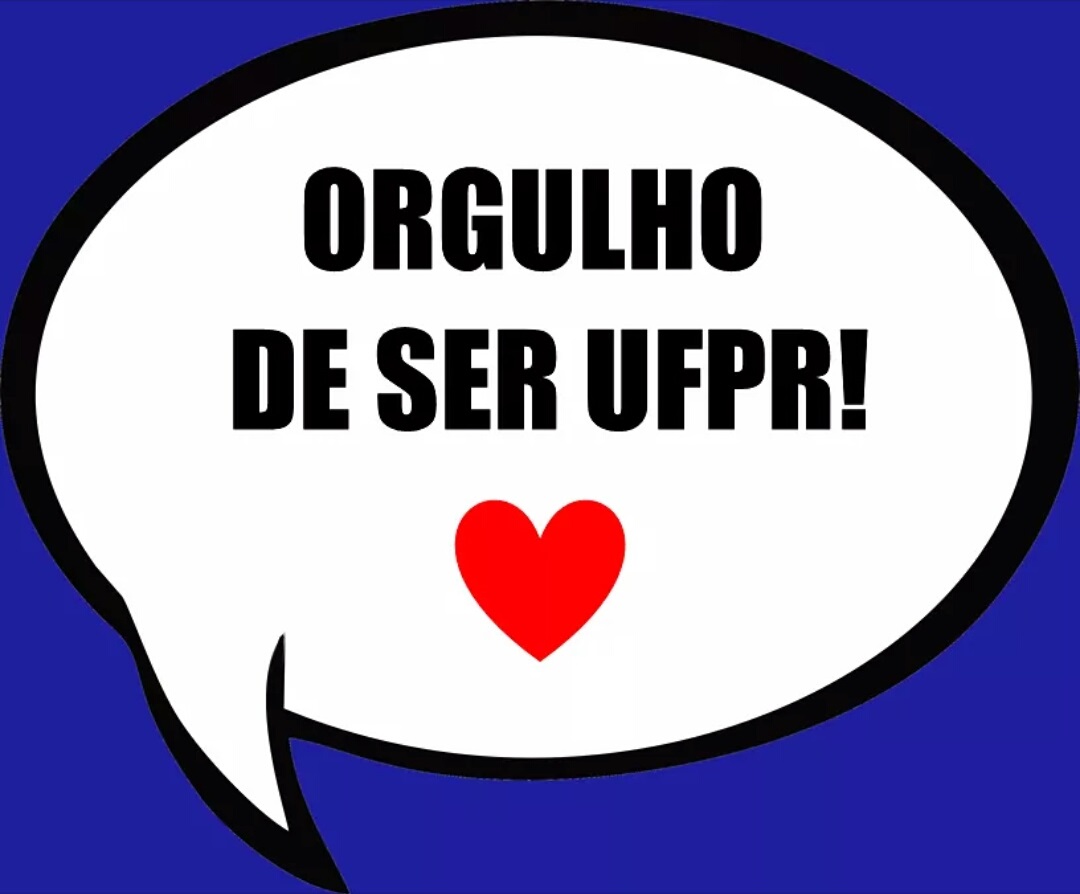 CRIAR EMPATIA COM OS SEGUIDORES;
EXALTAR O ORGULHO DE SER UFPR;
TRANSFORMAR ASSUNTOS INSTITUCIONAIS EM POSTS INFORMAIS E BEM HUMORADOS; 
DESBUROCRATIZAR, READEQUAR LINGUAGEM;
CONSTRUIR RELACIONAMENTO E ENGAJAR OS SEGUIDORES;
VALORIZAR A CULTURA E HISTÓRIA DA UNIVERSIDADE;
CAMPANHAS EDUCATIVAS
EMPATIA
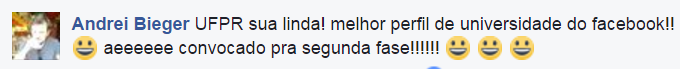 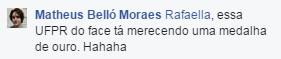 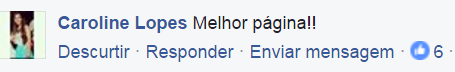 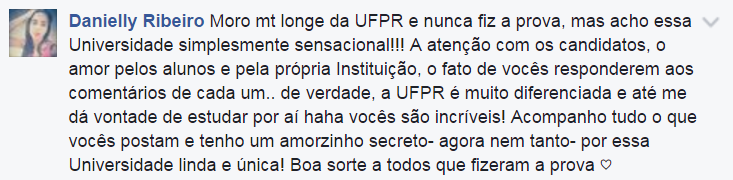 #OrgulhoDeSerUFPR
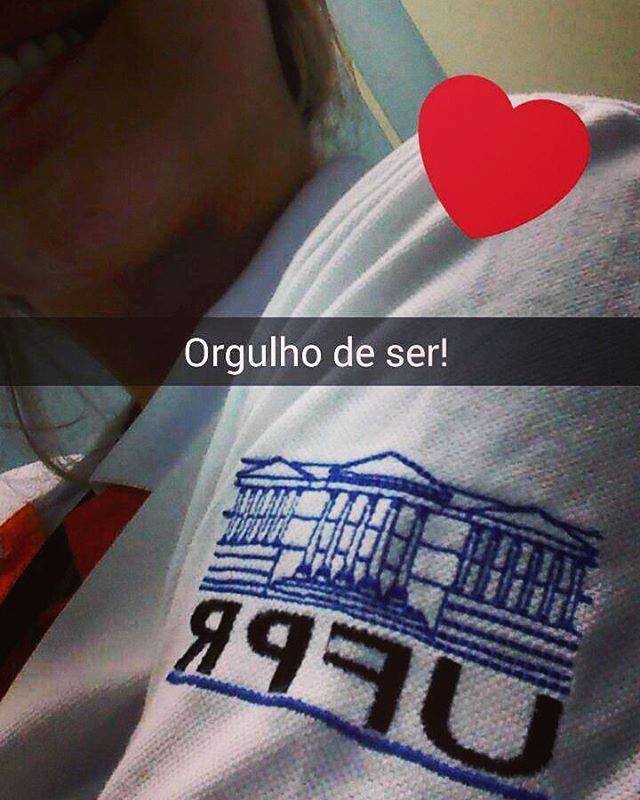 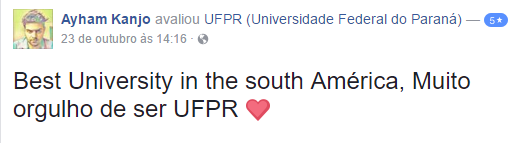 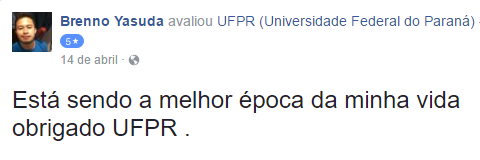 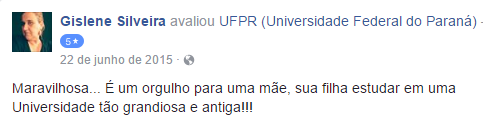 INFORMALIDADE E HUMOR
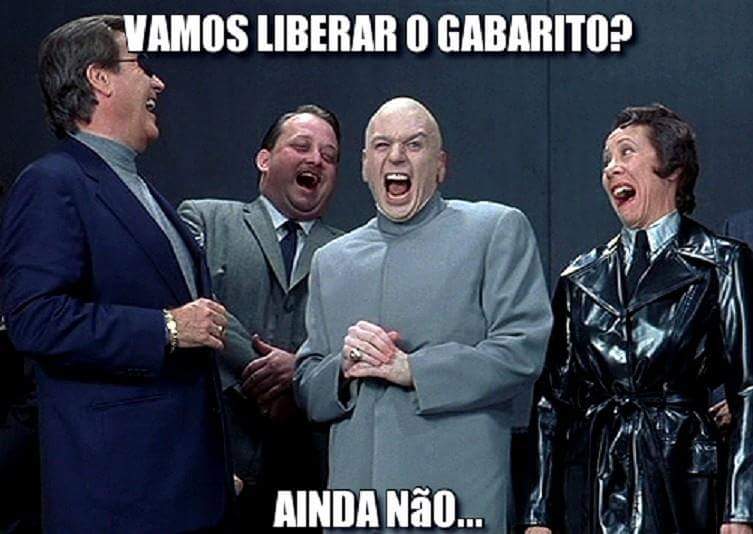 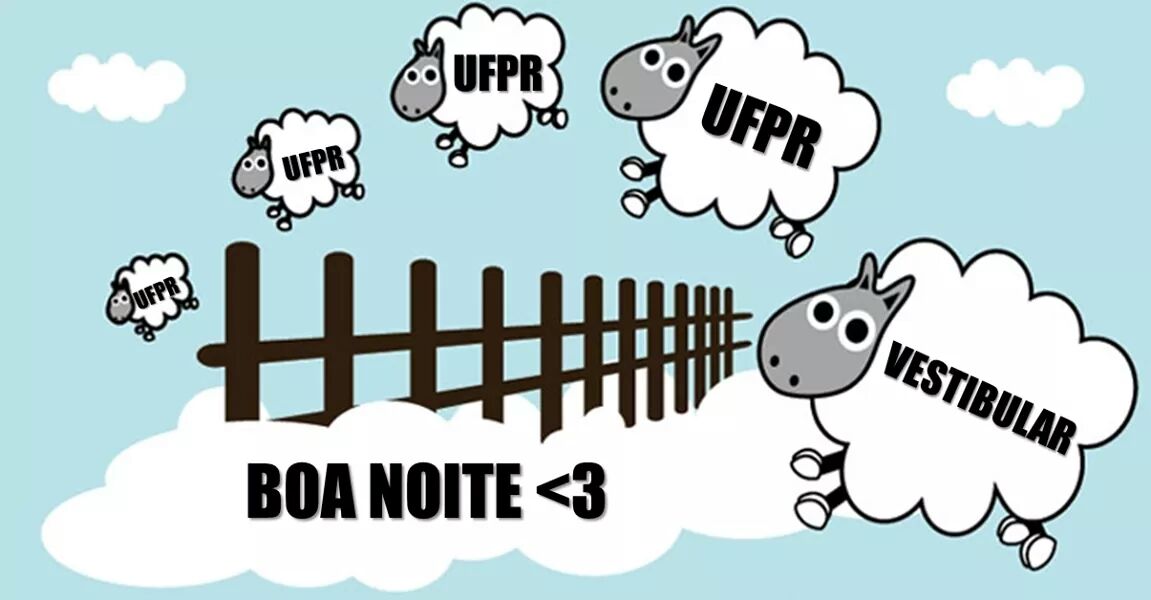 POST NOITE ANTERIOR AO VESTIBULAR
3.900 curtidas; 804 compartilhamentos
Alcance total: 217.000 pessoas
POST COM O GABARITO DO VESTIBULAR
3.000 curtidas; 172 compartilhamentos
Alcance total: 110.000 pessoas
CONSTRUINDO RELACIONAMENTO
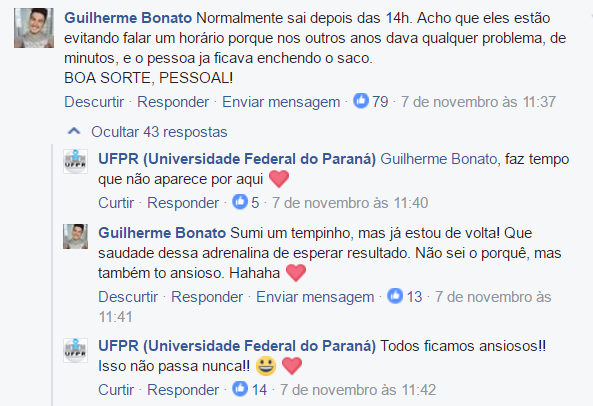 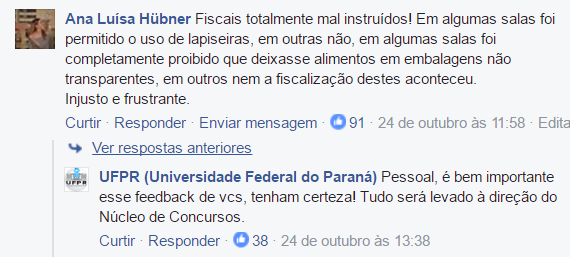 VALORIZANDO A HISTÓRIA/CULTURA
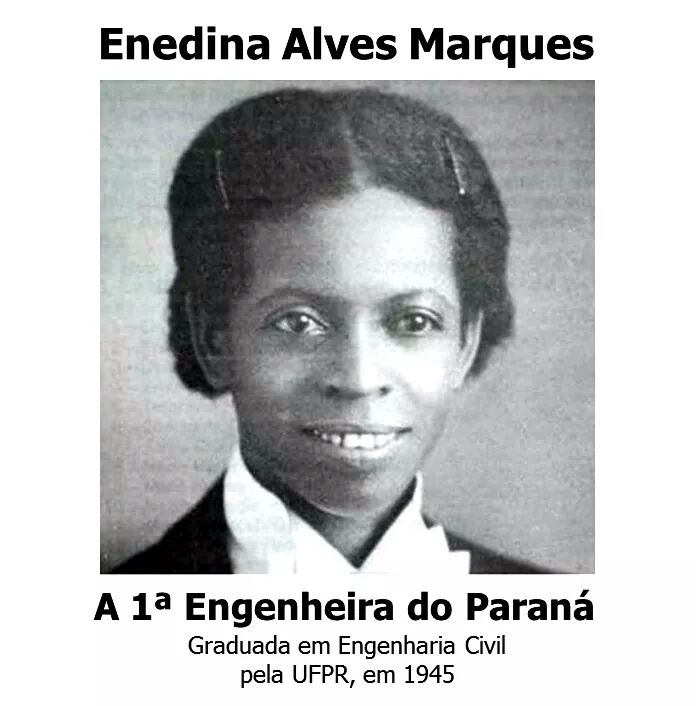 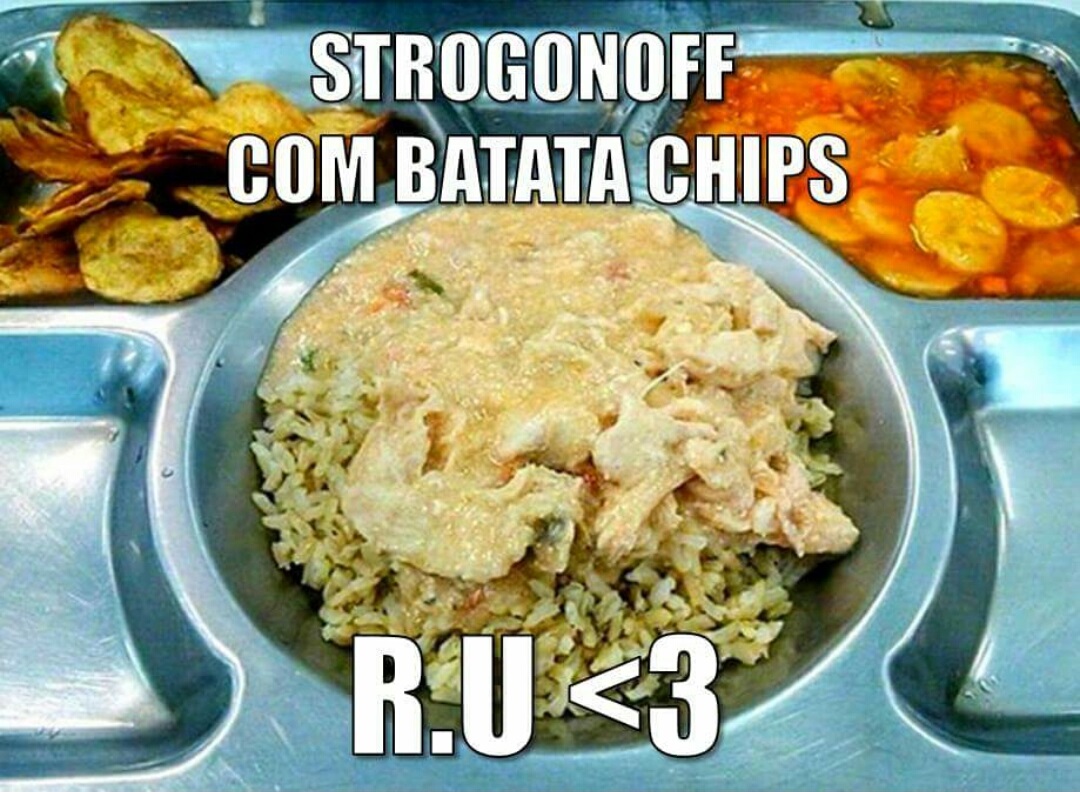 1.600 curtidas
Alcance total: 70 mil pessoas
12 mil curtidas
Alcance total: 1 milhão de pessoas
CAMPANHAS
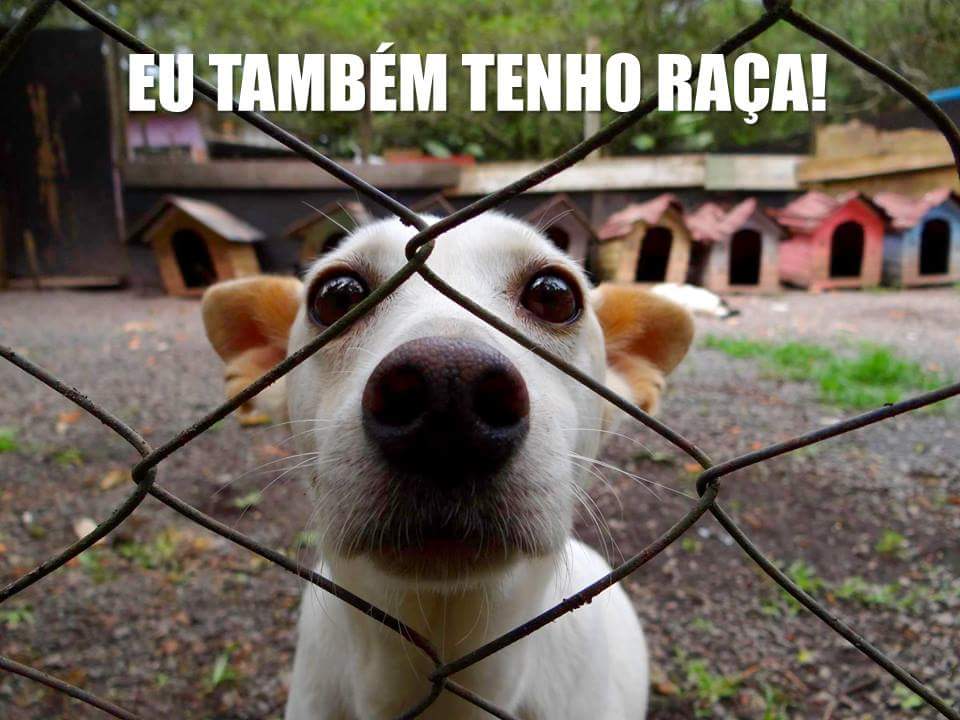 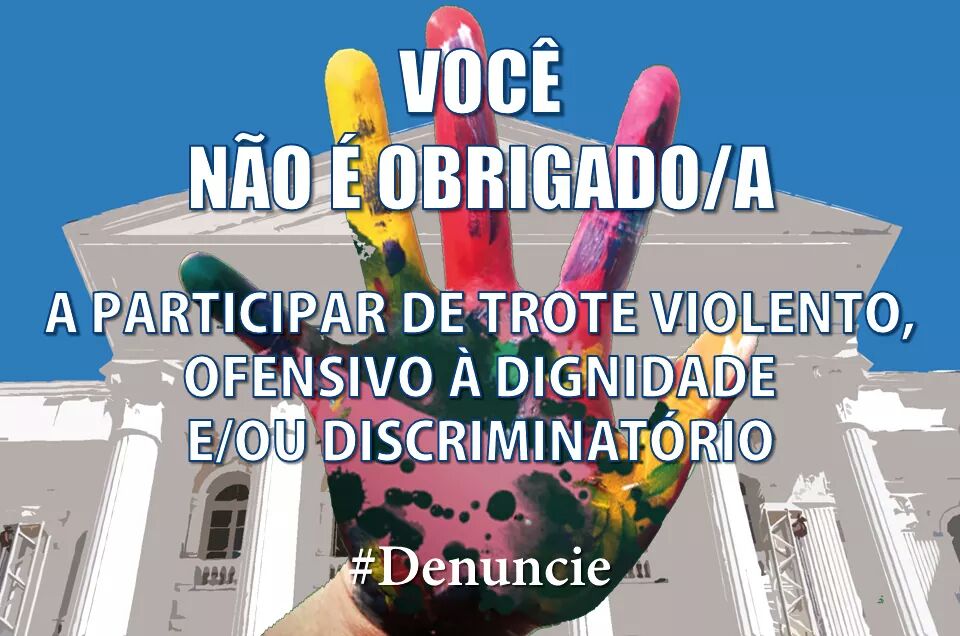 TROTE
ADOÇÃO DE CÃES
UNIVERSIDADE QUE INFORMA, PRESTA SERVIÇO, INTERAGE E DIALOGA COM A COMUNIDADE INTERNA E EXTERNA

100% DAS POSTAGENS COM ALCANCE ORGÂNICO (SEM PATROCÍNIO)
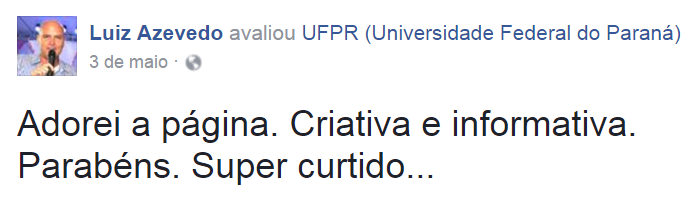 REDE SOCIAL É RELACIONAMENTO
OPORTUNIDADE DE FALAR DIRETAMENTE COM QUEM SE IDENTIFICA COM A UNIVERSIDADE

DAR RETORNO IMEDIATO  AOS SEGUIDORES

ATENDIMENTO MENOS ENGESSADO E MAIS RÁPIDO DO QUE EM CANAIS TRADICIONAIS - OUVIDORIA

CONTATO INTERATIVO, ÁGIL E PERSONALIZADO
facebook.com/UFPRoficial
SIGA TAMBÉM
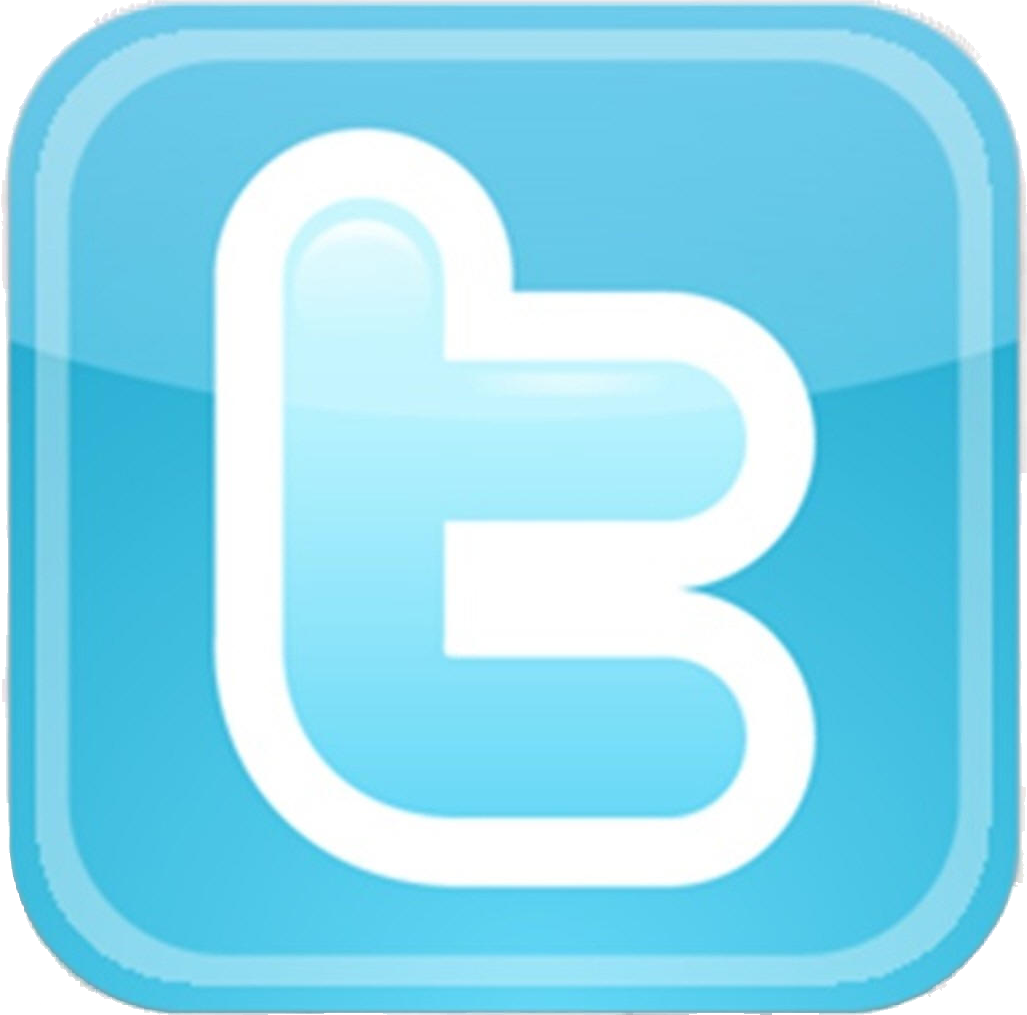 Twitter: @UFPR
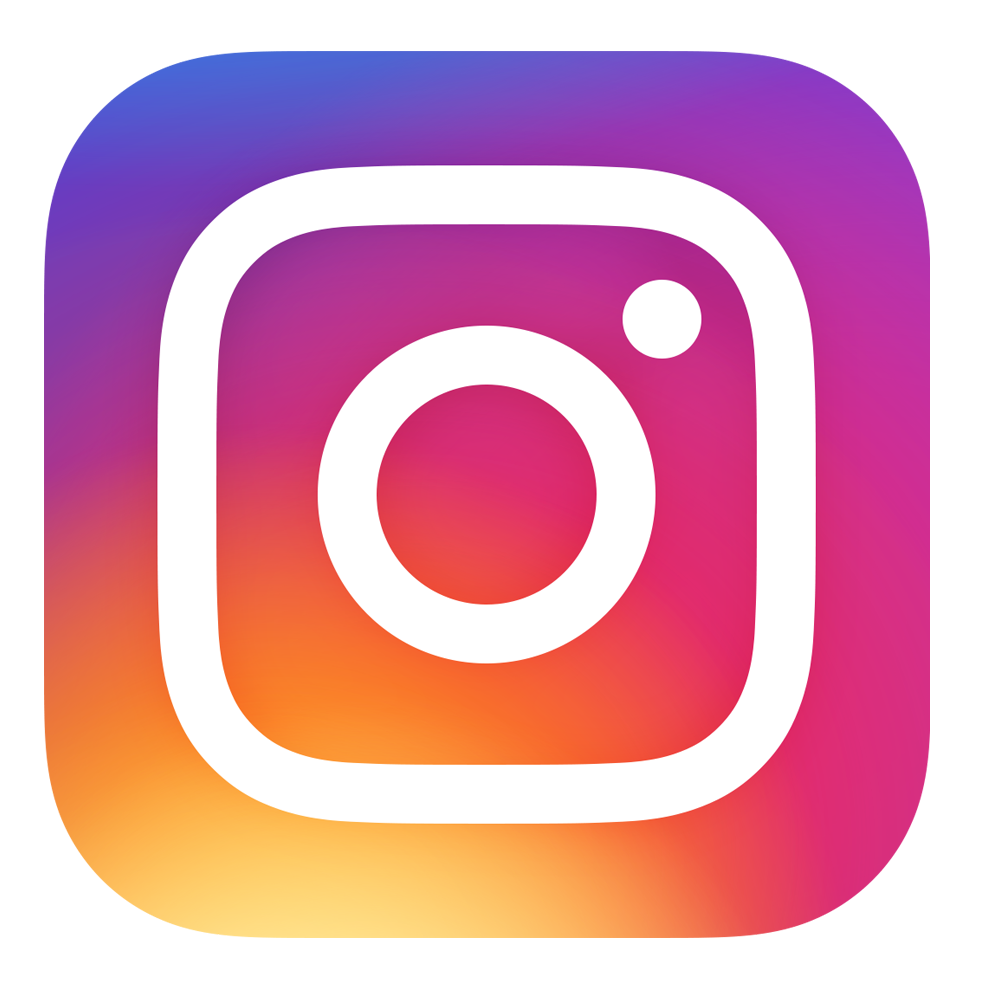 Instagram: @ufpr_oficial